DEV-B218
Partner Solutions for Modernizing .NET apps Applications
Cesar De Ia Torre, Microsoft
Federico Zoufaly, Mobilize.Net
Dean Ellis, Xamarin
Bruce Franson, Citrix Labs
Cesar De la Torre
.NET Product Manager
Microsoft Corp.
cesardl@Microsoft.com
@cesardelatorre
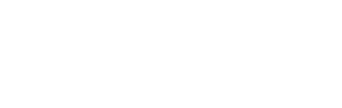 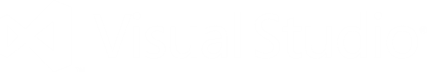 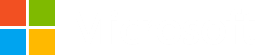 Modern Business Applications
Elastic Cloud
and Hybrid
Emerging application patterns
New
Experiences
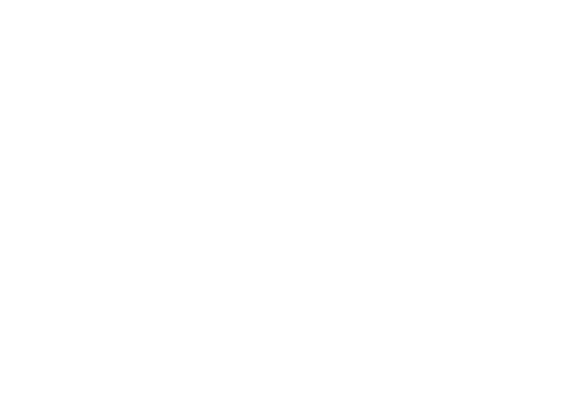 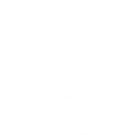 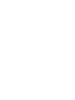 End-user centric
Innovation
Mobility & Cloud
Established application patterns
Small/Medium 
Business Applications
Large Mission-Critical 
Business Applications
Extending
Evolving
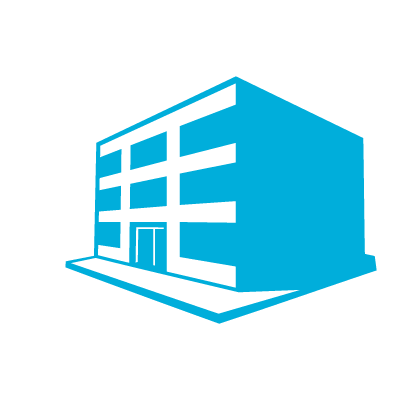 Foundational applications for the business
Web and desktop applications
Centered on existing business processes
Long-Term
Core-Business
Productivity
Easy to get started
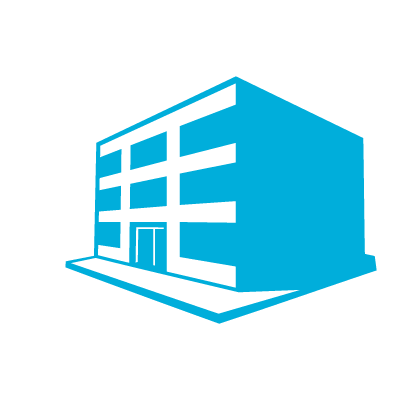 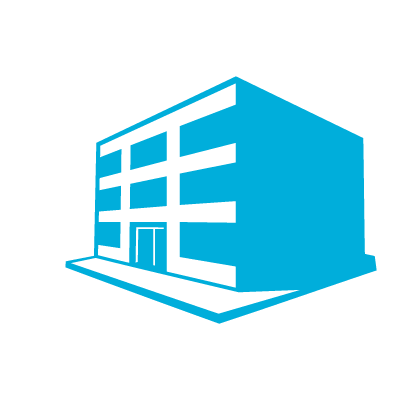 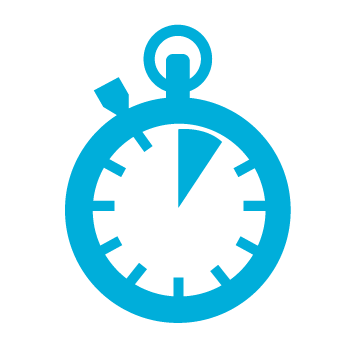 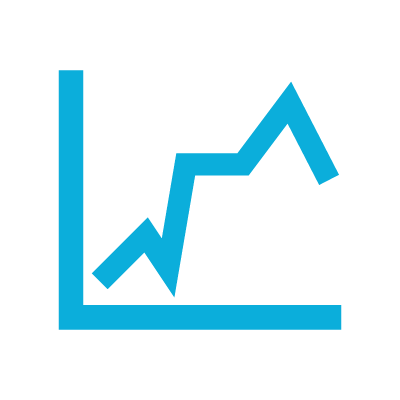 Foundational
Business
Fixed
On-Premises
Bring Your Applications to the Future: The case for VB6
Federico Zoufaly, Mobilize.Net
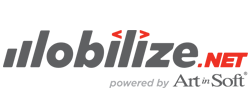 Application Value Lifecycle
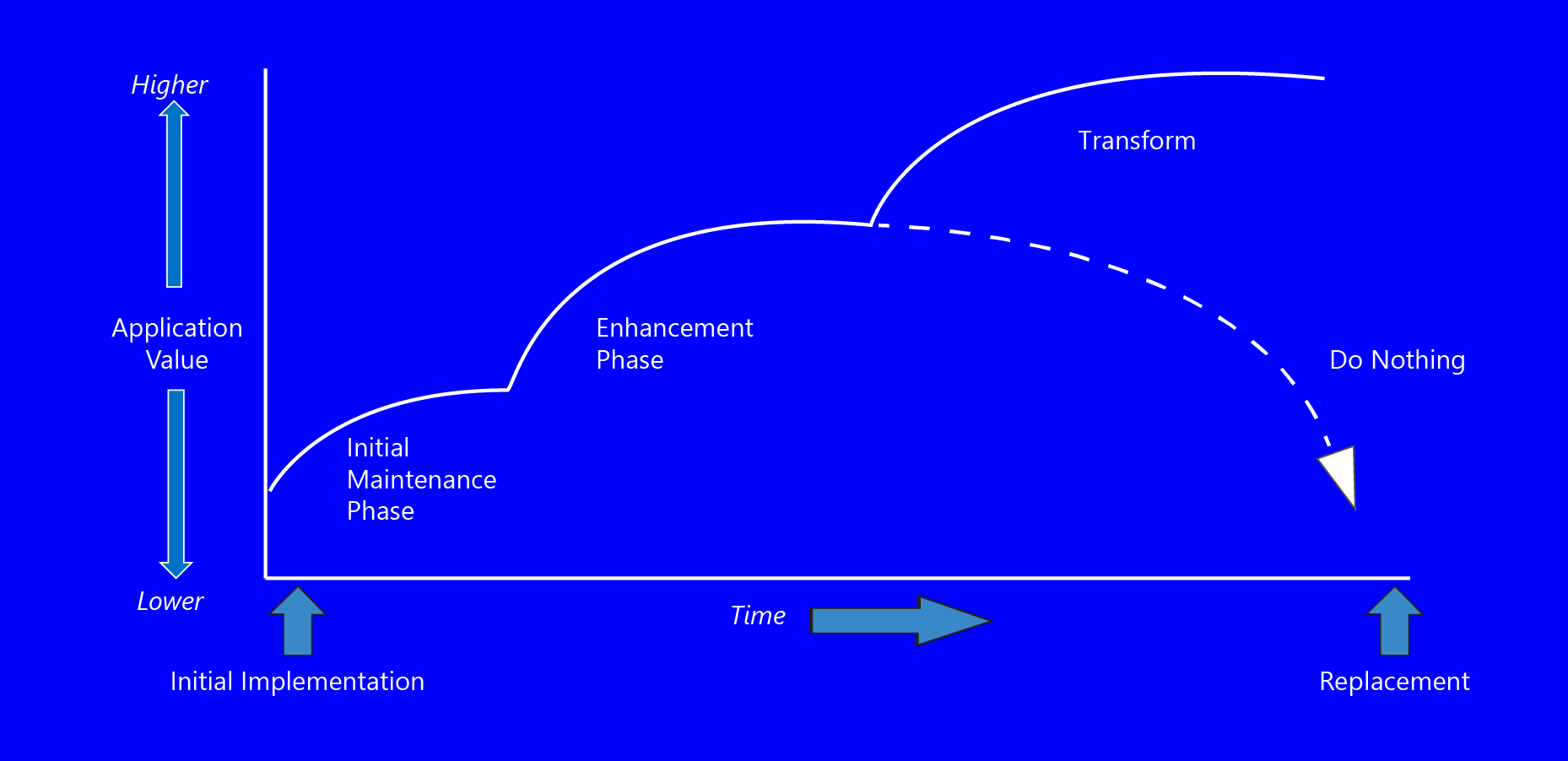 Windows XP is Pervasive, So is VB6
Less than half of enterprises have started shift off XP1
Customers tethered to XP because of legacy apps2
VB 6 is the most popular and successful development tool
Gartner estimates 24 billion lines of VB6 in production*
A developer survey conducted by Microsoft in UK showed 85% of the people interviewed are from organizations maintaining VB6 applications.
Win7
WinXP
10 B LOC
1Camwood, 2013
2Paul Thurrott,, The Next Web, Apr 10, 2013
What Now?
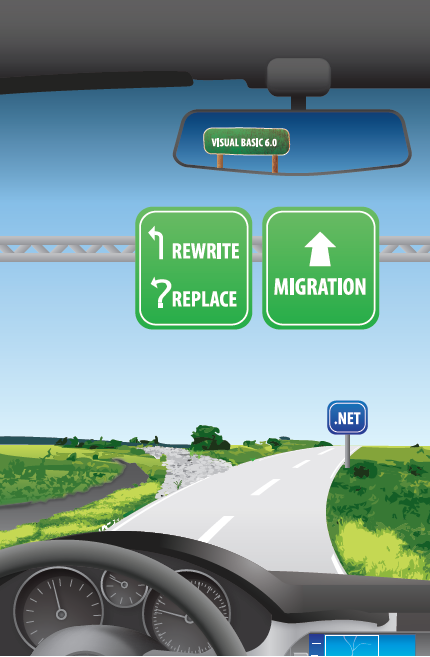 Application Renewal Options
Migrate
Re-write
Custom
Business Value
Replace
Reuse
Standard
High
Low
Application Quality
Options for Modernizing Abound
10
Manual Rewrite
Replicate existing functionality for modern platforms
Rewrite costs 4 times more than migration
Huge failure rates*
Purchase commercial off-the-shelf LOB apps
Business  forced to adapt to applications 
Re-training of employees and IT to support
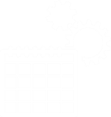 Packaged Software
Do Nothing
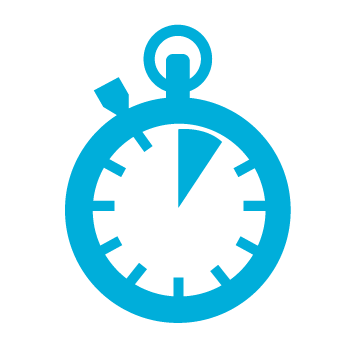 Keep running the legacy application 
Security, compliance  issues like Sarbanes-Oxley 
High cost in maintenance, talent and resources
Automated code conversion to new platform
Preserve and leverage existing business rules / IP
Fast and efficient (on time, on budget, at quality…)
Highest success rate with highest customer satisfaction
Automation Tools
*Standish Group, 2010, “70% of software rewrites fail”
11
Mobilize.Net: Typical Modernization Project
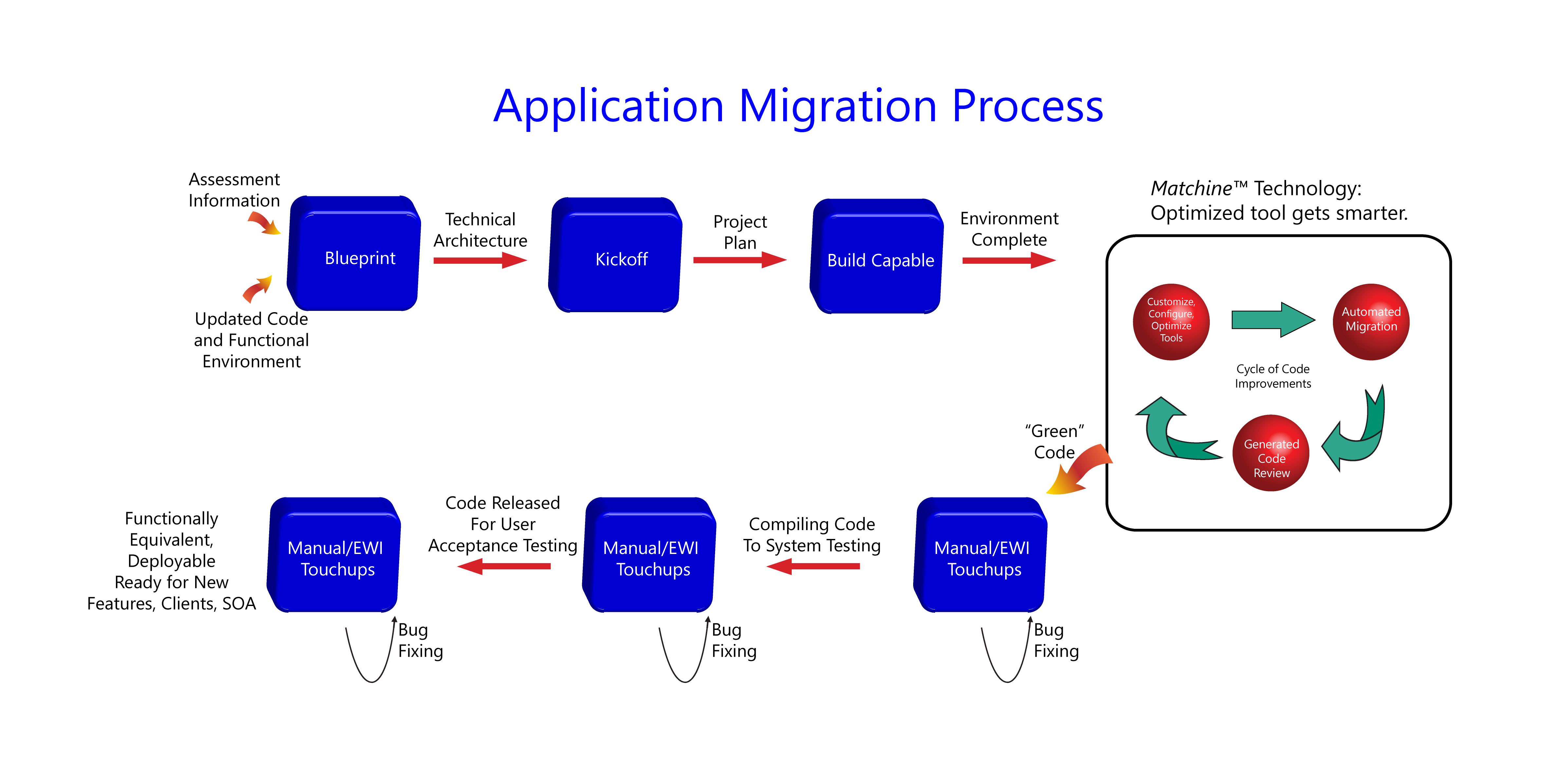 Demo
From VB6 to .NET to WEB
13
Mobilize.Net: Some of our Customers
Thousands of Satisfied Customers and Partners
Enterprise
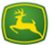 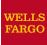 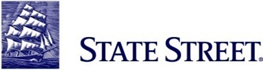 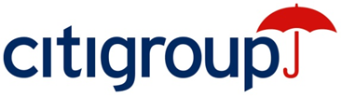 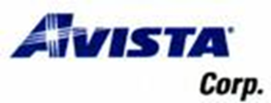 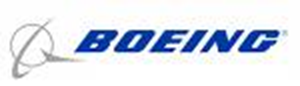 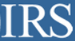 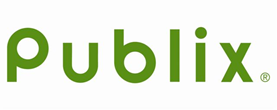 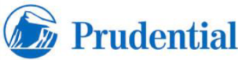 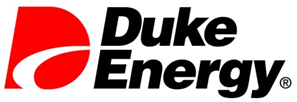 ISVs
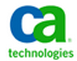 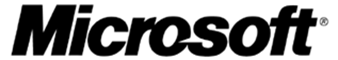 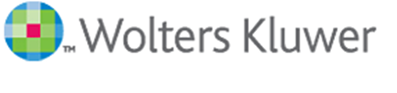 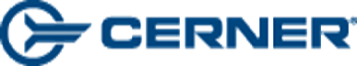 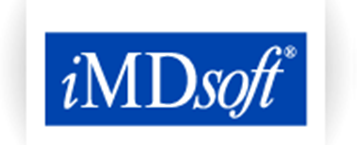 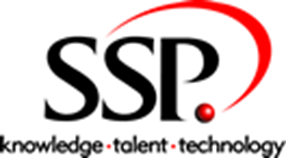 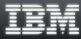 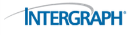 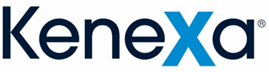 Global SIs
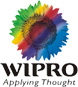 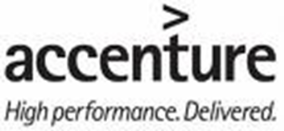 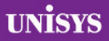 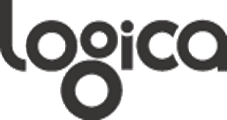 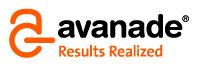 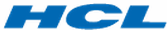 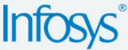 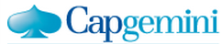 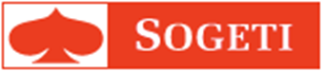 14
Matchine Technology (patents pending)
2nd generation, modular, optimizing, source factoring and modernization engine
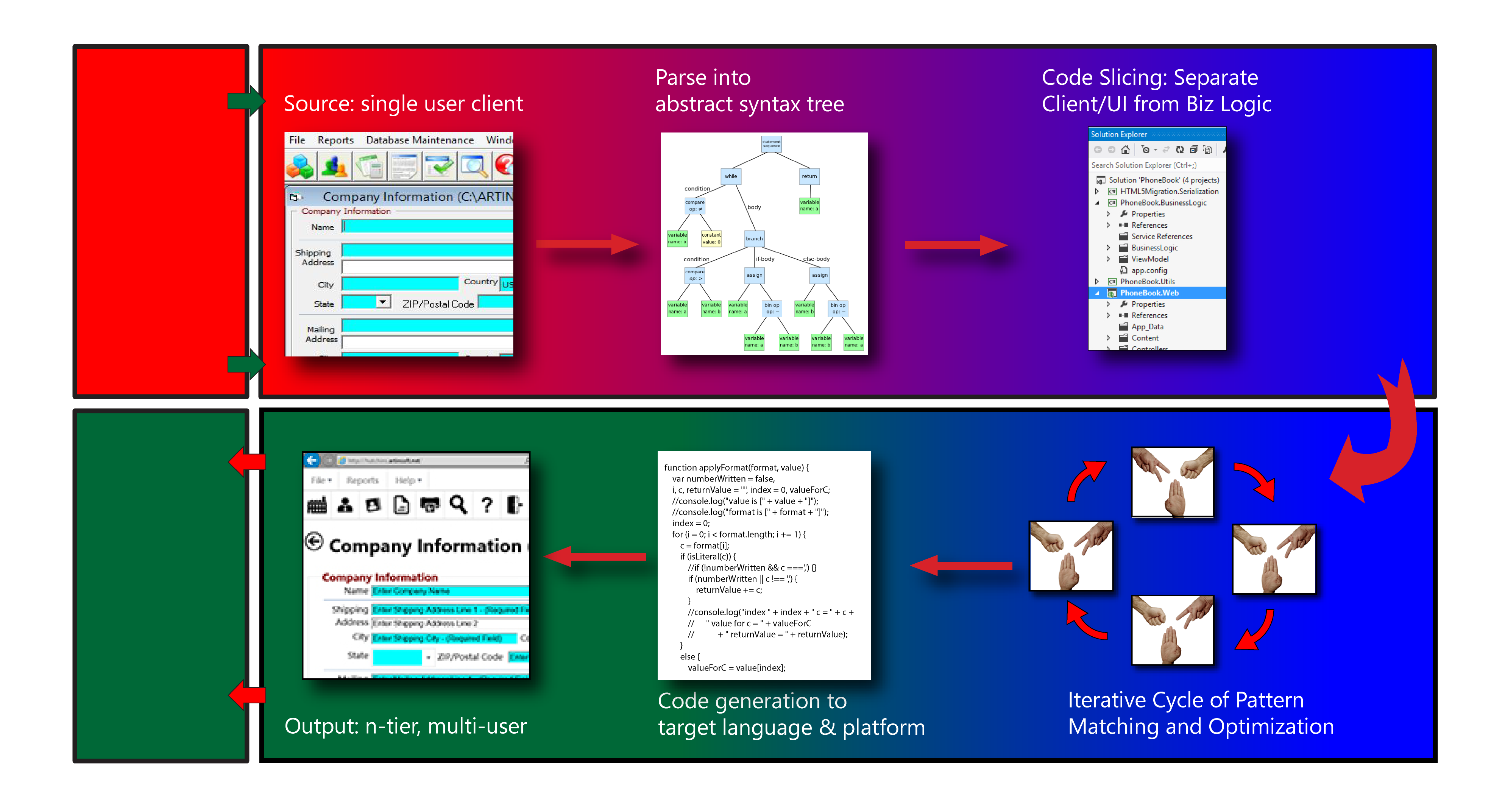 VB6
WinForms
ASP
Java
Informix4GL
Unisys LINC
Oracle
PowerBuilder
HTML5 
Javascript
.NET (C#/VB)
ASP.NET
Java / J2E
More Information
Available
Now
Mobilize.Net– http://www.Mobilize.Net/

Federico Zoufaly: Federico.Zoufaly@Mobilize.Net

Solutions – http://mobilize.net/solution/

Trials: http://mobilize.net/solution/legacy-solutions/download-vbuc/ 

Additional Resources– http://mobilize.net/Resources/
Federico.Zoufaly@Mobilize.Net
Xamarin Crash Course - Native  Enterprise Mobile Applications in C#
Dean Ellis – 
Software Engineer
Mobile SDK for Windows Apps
Bruce Franson, Citrix Labs
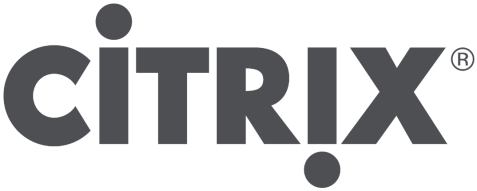 Required Slide 
*delete this box when your slide is finalized

Your MS Tag will be inserted here during the final scrub.
Q&A
Cesardl@Microsoft.com
Federico.Zoufaly@Mobilize.Net
dean.ellis@xamarin.com
Bruce.Franson@Citrix.com
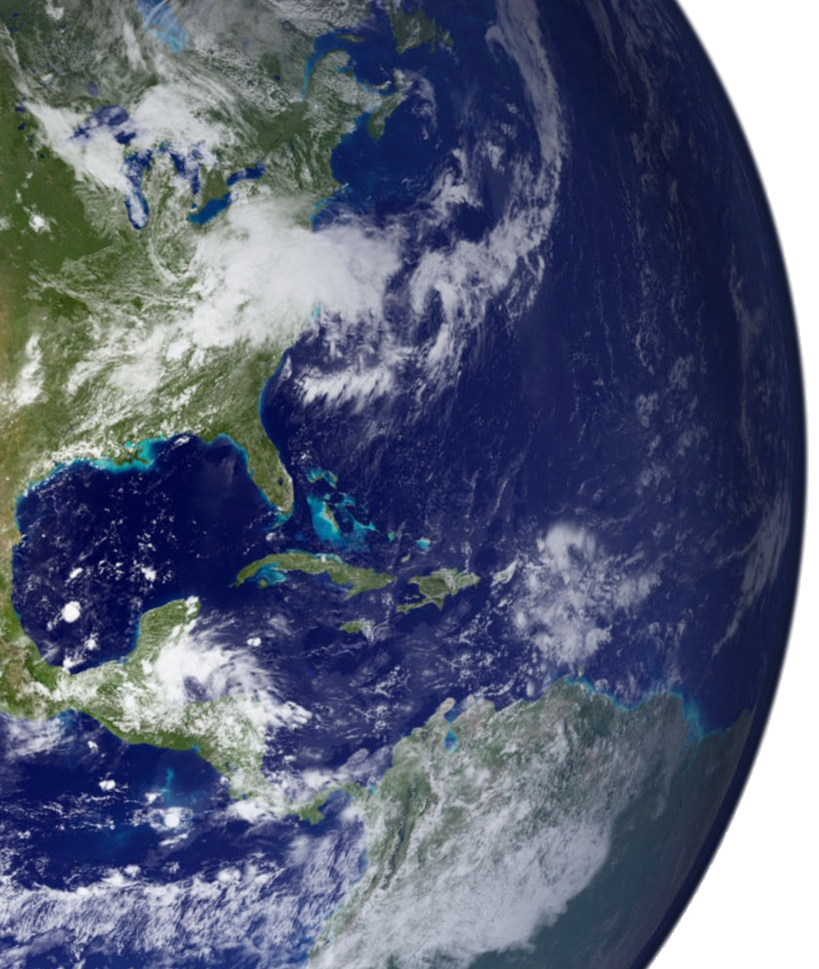 By the numbers…
$2.6B revenue
8,000+ employees
250,000+ customers
10,000+ partners in 100 countries

#1 Desktop & App virtualization 
#2 Cloud Networking
#1 Public Clouds
#2 Web Collaboration
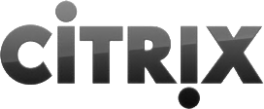 It’s a mobile first world!Apps, Devices, Usability
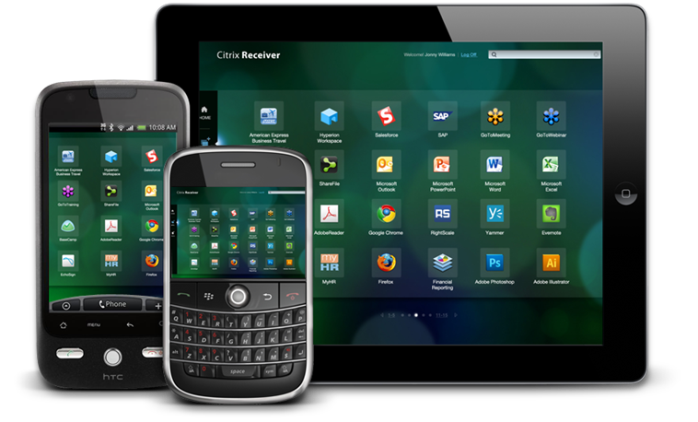 Users want access to corporate apps and content / data from mobile devices
Touch-based mobile device diversity
Thousands of Windows business apps…     …expecting mouse, keyboard, and large screens
Too few enterprise apps can be used           productively on touch-based mobile devices
Mobile Work Styles and BYOD… 	…security, compliance, risk management
Usable
Traditional
Windows
Apps
Mobile
Devices
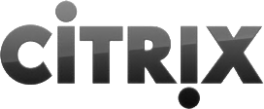 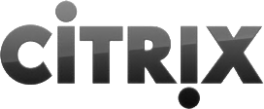 Mobile SDK for Windows Apps
Rich toolkit for
Windows / .NET developers

Over 100 mobility focused APIs
  Enables touch-friendly interfaces
  Auto device detection
  Access to mobile device functionality
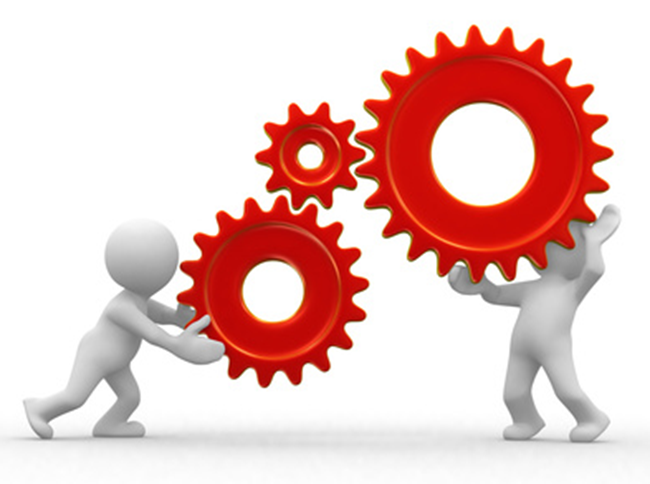 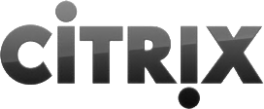 Application & Desktop VirtualizationSome terminology to set the stage…
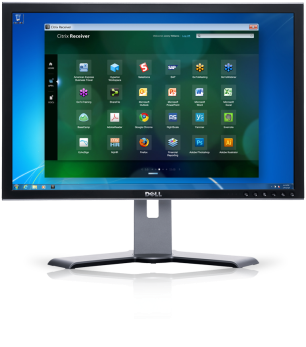 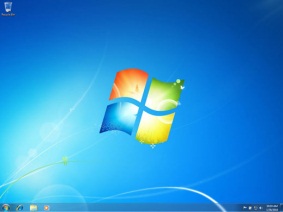 Data Center
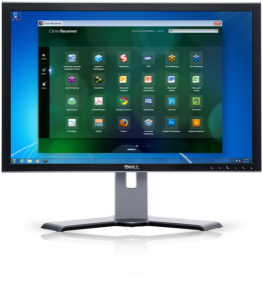 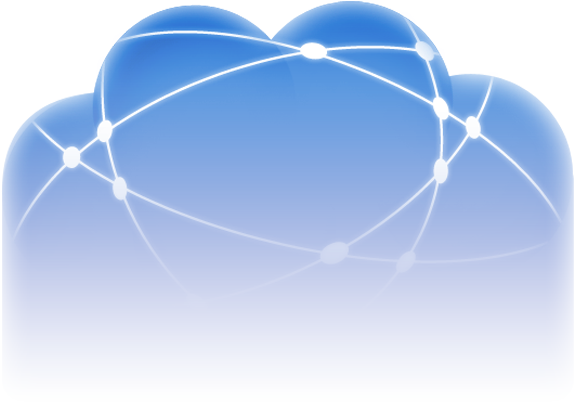 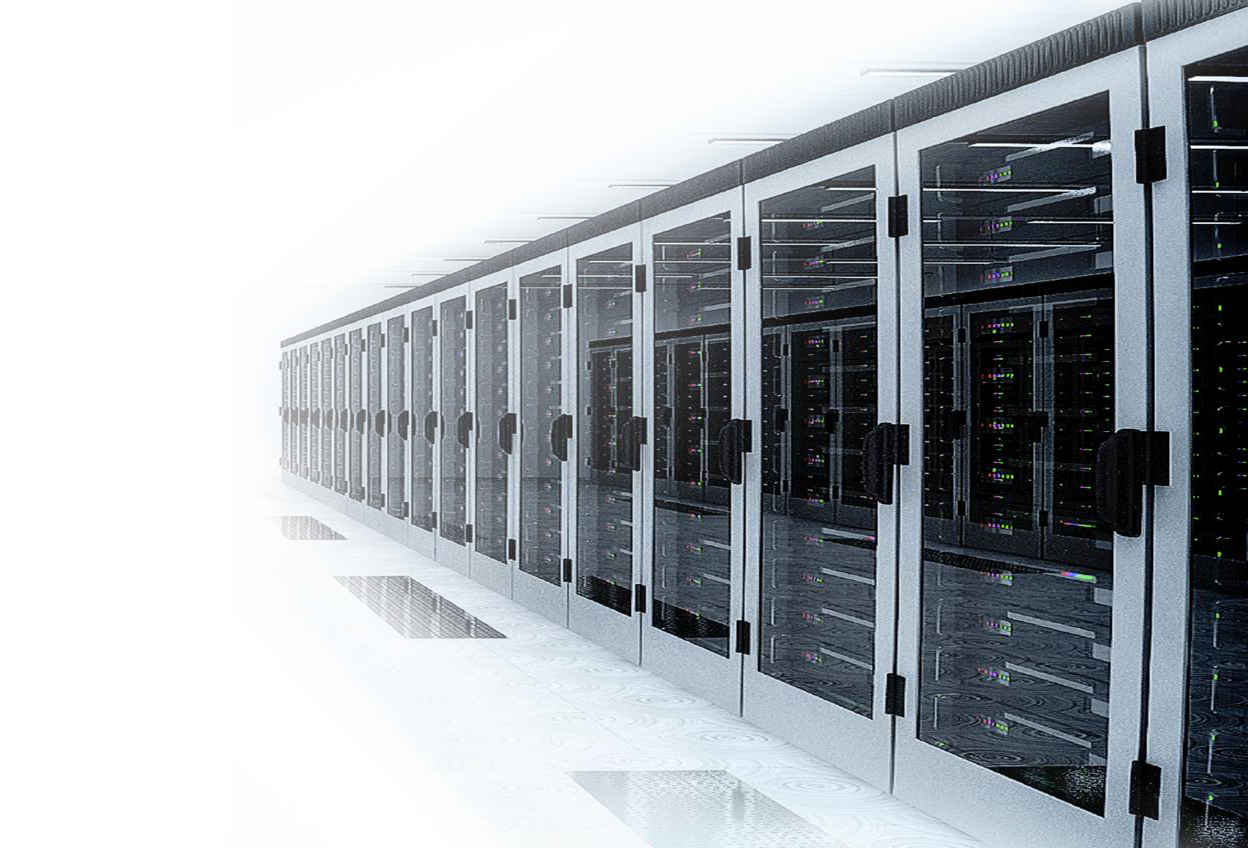 Citrix Receiver
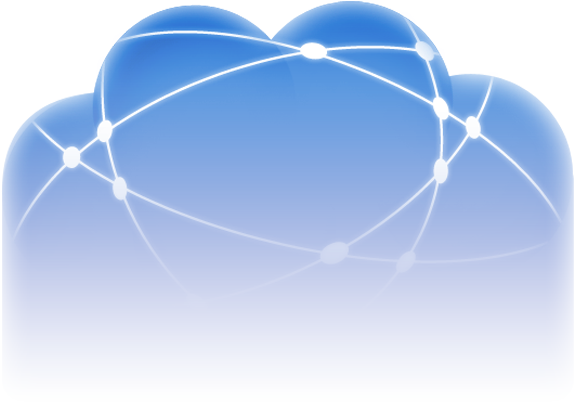 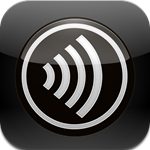 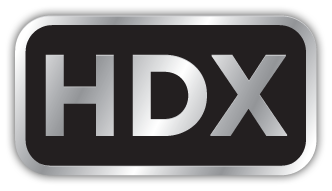 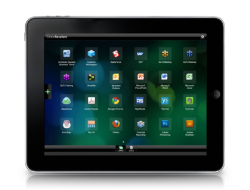 SSL 1011011010 SSL 1011011010 SSL 101101110 SSL 1011
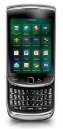 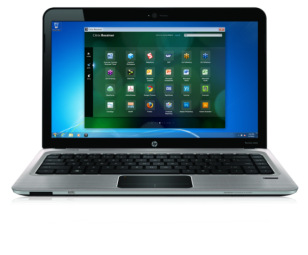 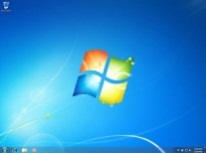 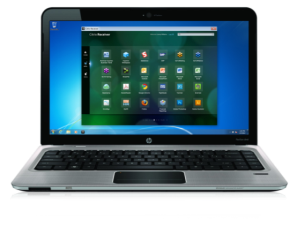 Citrix XenApp / XenDesktop Server(s)
Server:  XenApp and XenDesktop
Client:  Receiver
Secure Protocol:  HDX
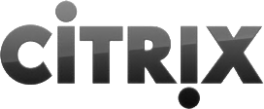 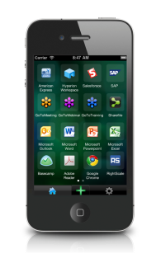 SDK provides access to local controls, sensors, and location
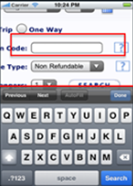 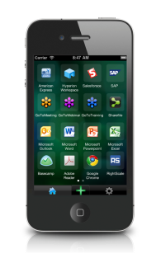 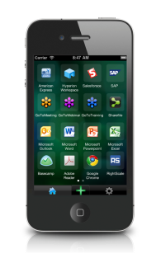 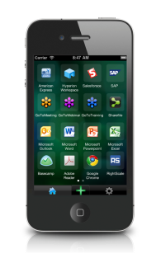 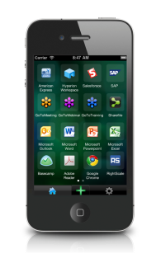 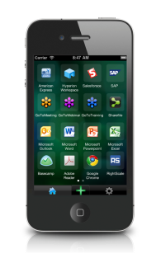 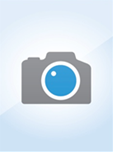 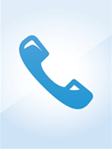 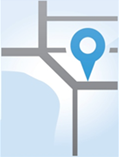 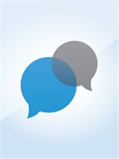 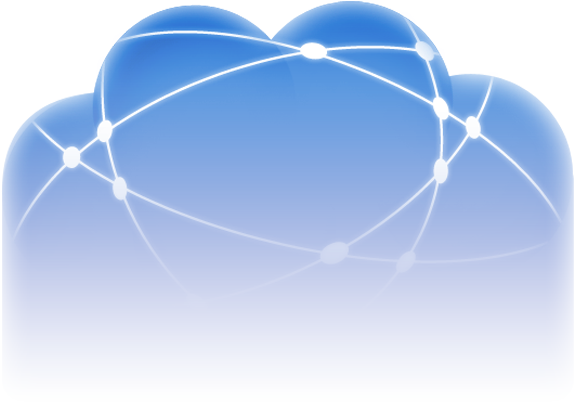 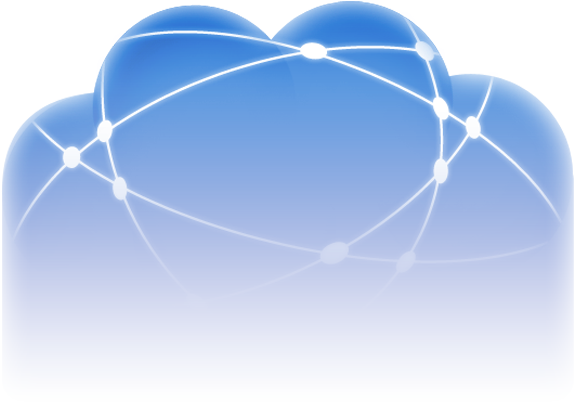 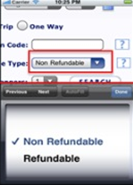 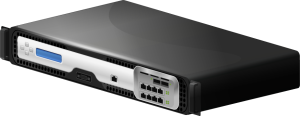 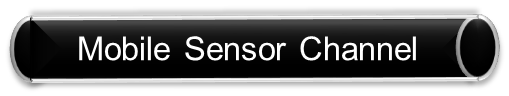 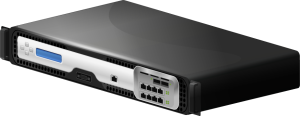 Mobile Receiver and Location
Virtual Channels
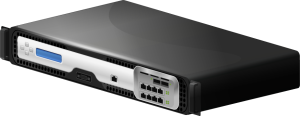 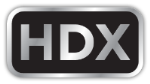 Windows Applications executing on
XenApp / XenDesktop Servers
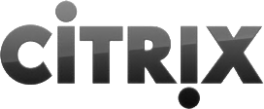 API Functional Areas
Capture
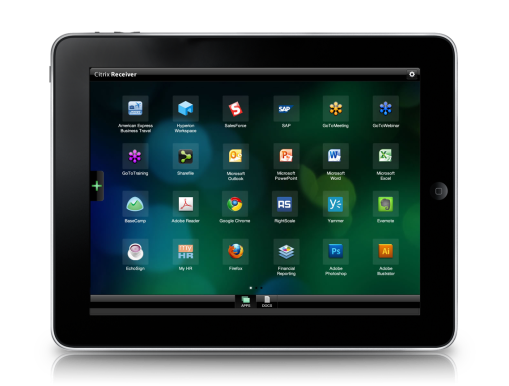 Device
Properties
Messages
Events
Display
Keyboard
Buttons
Location
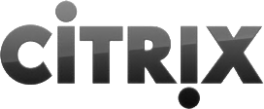 Application Development Workflow
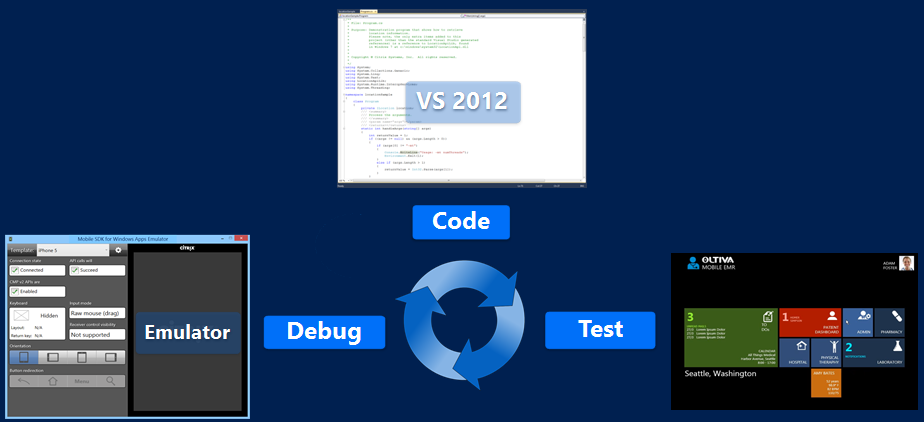 System Requirements & Components
Runtime Architecture
Build, Debug & Deployment Flow
Application Execution
Debugging tips
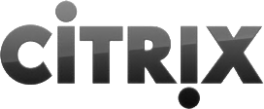 Runtime Architecture
Client Device OS
Citrix XenApp Server
User Session
Citrix Receiver
Native 
App
Hosted Mobile Mail
Managed
App
Receiver 
Core
HDX
Native Library
.NET Assembly
Mobile Device Services
Mobile Device Services Runtime Layer
Citrix
3rd Party Apps
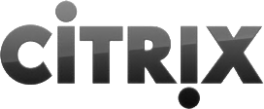 Build and Deployment Flow
Development Machine – Windows 7
XenApp Server – Windows 2008 R2
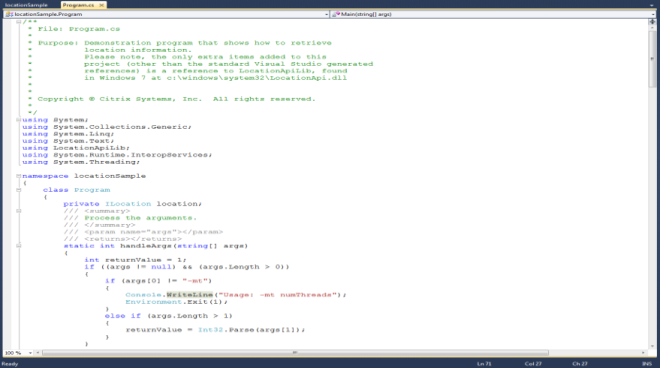 C:\samples\showpicker.exe
VS 2012
Build
Copy
Publish
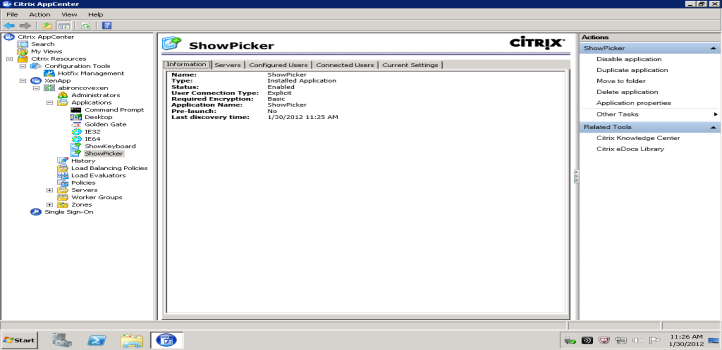 Bin\Release\showpicker.exe
Citrix App Center
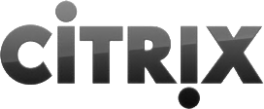 SDK Emulator
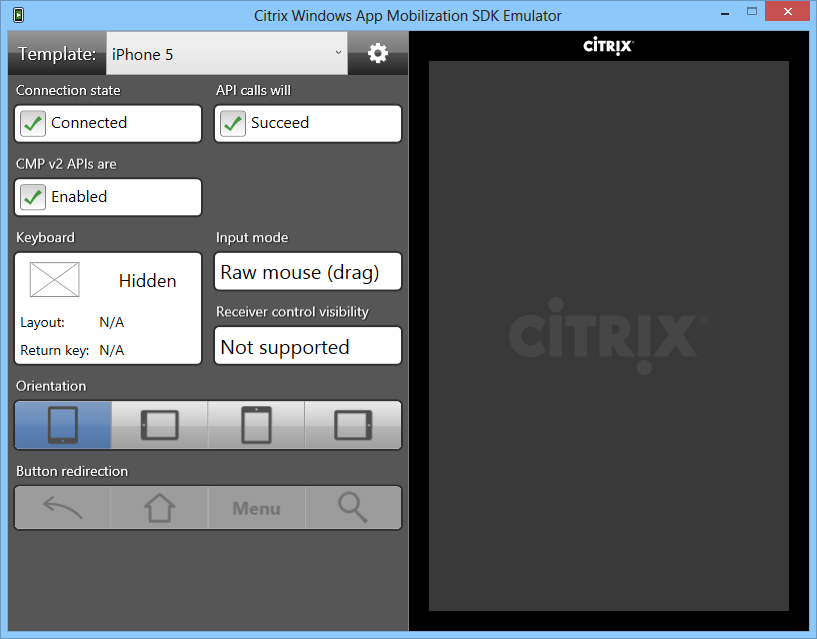 Mobile SDK for Windows Apps Emulator
Installed as part of the Mobile SDK for Windows Apps
Emulates a mobile device running Citrix Receiver
Simplifies development of apps
Test your app on your development machine without a XA server setup
Ships with several device templates 
Supports custom device templates





Note
Does not perform hardware emulation
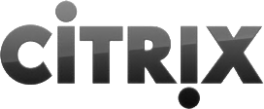 Demo
Demo Video
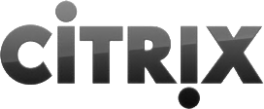 More Information
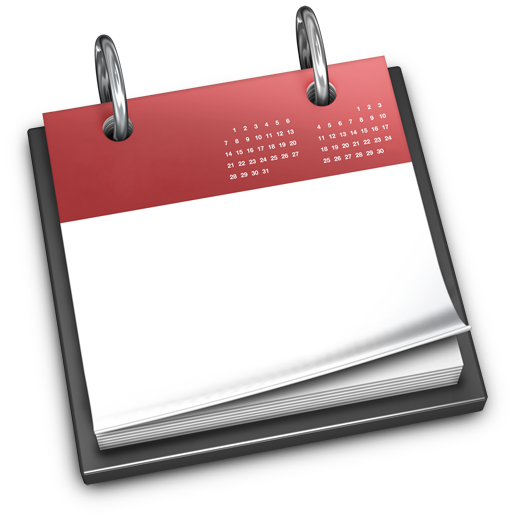 Mobile SDK for Windows Apps – http://www.citrix.com/mobilitysdk/

SDK Reference – http://www.citrix.com/mobilitysdk/docs

Videos – http://www.citrix.com/mobilitysdk/docs/videos/RapidStarts.htm

Mobile SDK Forum – http://forums.citrix.com/forum.jspa?forumID=1366

Software Downloads – http://www.mycitrix.com
Available
Now
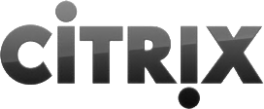 Resources
Learning
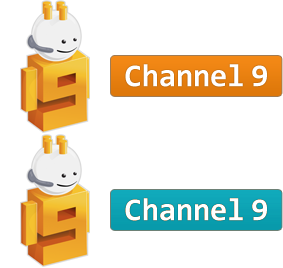 Sessions on Demand
Microsoft Certification & Training Resources
http://channel9.msdn.com/Events/TechEd
www.microsoft.com/learning
msdn
TechNet
Resources for IT Professionals
Resources for Developers
http://microsoft.com/technet
http://microsoft.com/msdn
Complete an evaluation on CommNet and enter to win!
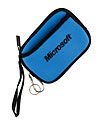 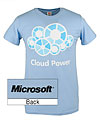 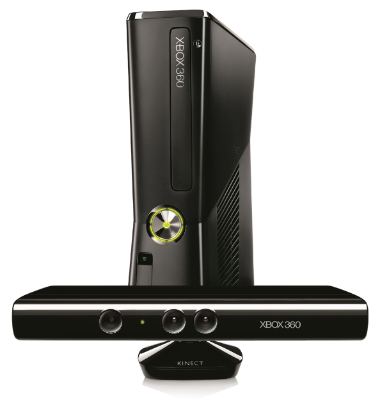 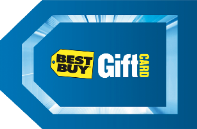 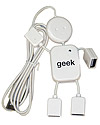 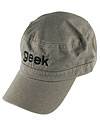 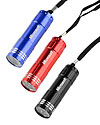 Required Slide 
*delete this box when your slide is finalized

Your MS Tag will be inserted here during the final scrub.
MS tag
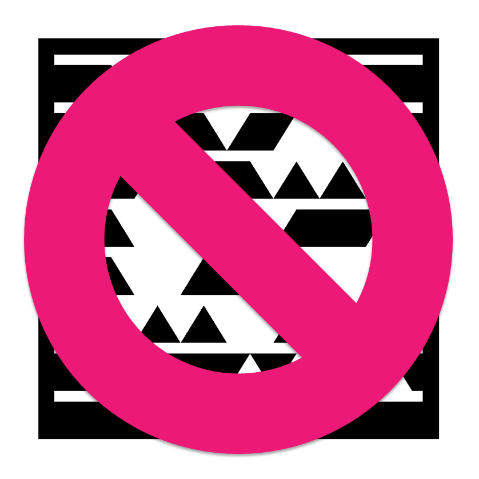 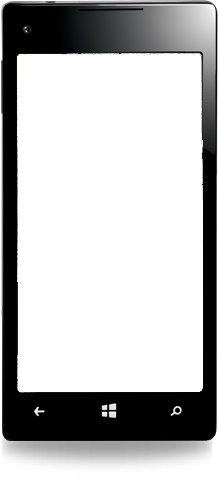 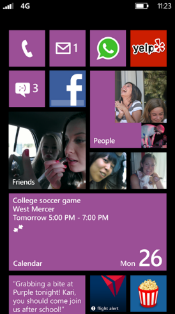 Scan the Tagto evaluate this session now on myTechEd Mobile
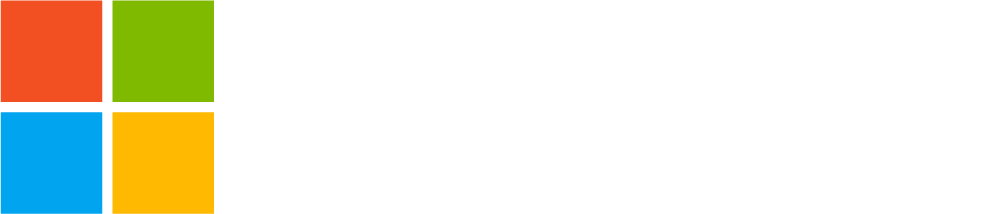 © 2013 Microsoft Corporation. All rights reserved. Microsoft, Windows and other product names are or may be registered trademarks and/or trademarks in the U.S. and/or other countries.
The information herein is for informational purposes only and represents the current view of Microsoft Corporation as of the date of this presentation.  Because Microsoft must respond to changing market conditions, it should not be interpreted to be a commitment on the part of Microsoft, and Microsoft cannot guarantee the accuracy of any information provided after the date of this presentation.  MICROSOFT MAKES NO WARRANTIES, EXPRESS, IMPLIED OR STATUTORY, AS TO THE INFORMATION IN THIS PRESENTATION.